K-2 Morning Meeting Day 32
What a Wonderful World!
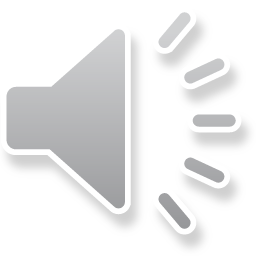 Yup, this is an old song but a favorite of mine.
Listen to it and try to imagine everything that the singer talks about, as a movie in your mind.
What do you think the singer wants us to remember or learn from the song?
What a Wonderful World!
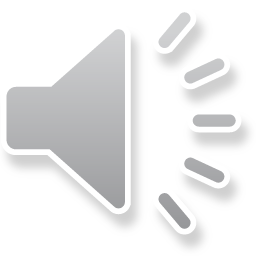 What is mom and dad’s favorite ride at the exhibition?
Why can’t a bicycle stand up by itself?
What does a snake learn at school?
What does a gorilla learn at school?
Today’s Celebrations and Jokes
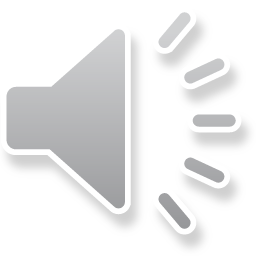